Types of borrowing
Personal Finance
Learning Aim A4
Different types of borrowing
Overdraft:
Allows you to withdraw money that you don’t have from a current account. 
Meet short term needs

Personal Loan:
Gives you the ability to borrow a set amount of money, normally for s specific purpose, to be repaid in regular instalments with interest. 
Buy high priced items e.g. car, home improvements
[Speaker Notes: https://www.youtube.com/watch?v=zU8ypLHR_o4]
Different types of borrowing
Hire Purchase:
Allows you to have an item immediately but pay for it in regular instalments.  
The items remains the property of the seller until all instalments have been made. 
TV, fridge freezer

Mortgage:
Long term loan to purchases assets (house, land) normally paid back over 25 years. It is secured against an item.
Different types of borrowing
Credit Card:
Goods and services are paid for by card and then paid for at the end of a set period, normally a month, when a statement is issued. 

Suitable for buying high priced goods or services.
Different types of borrowing
Payday Loan:
Short term source of finance used to bridge the gap between now and next receiving a wage. 




Payday loans investigated by Channel 4 News
https://www.youtube.com/watch?v=fj_pR_JRcoM
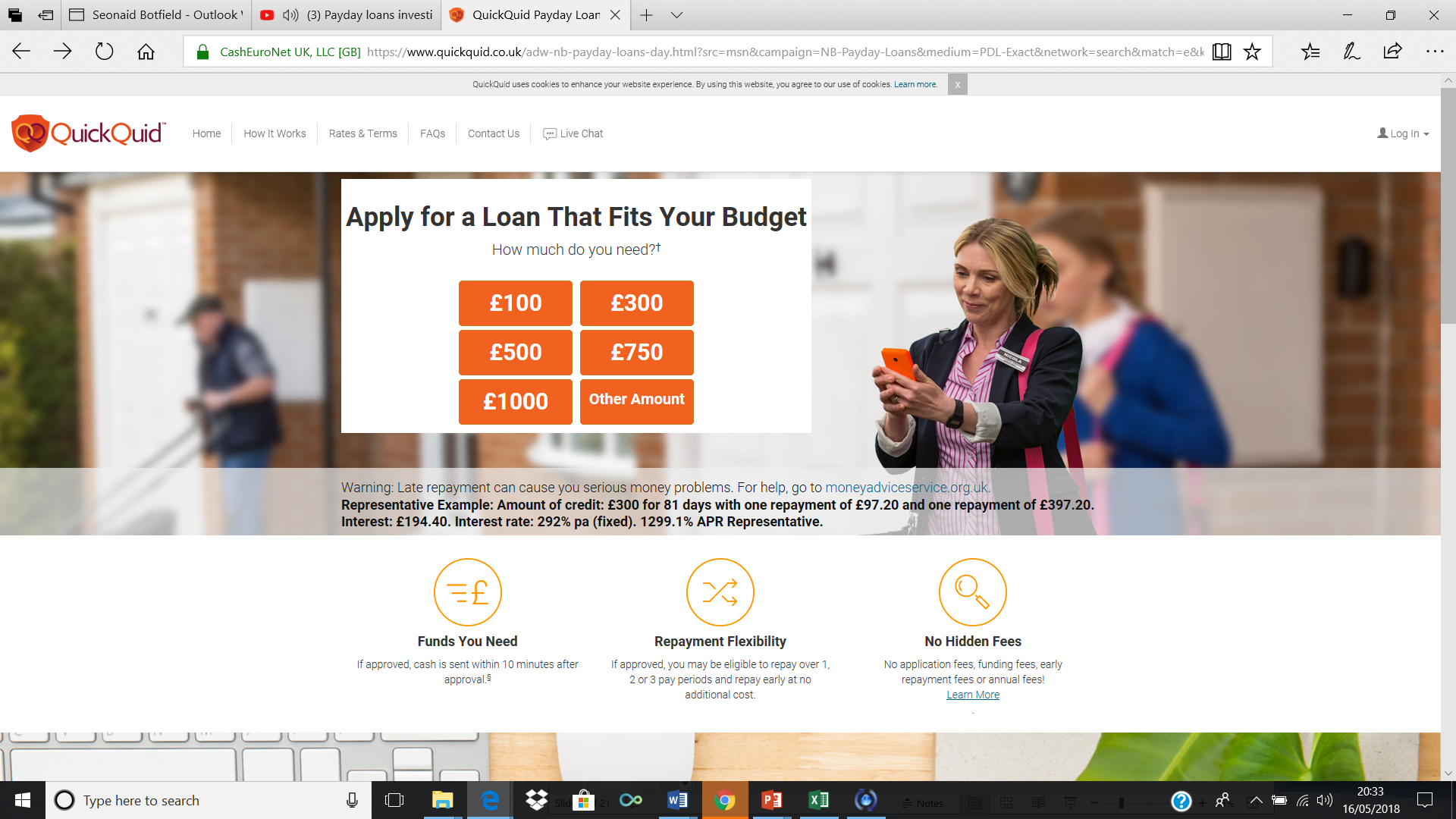 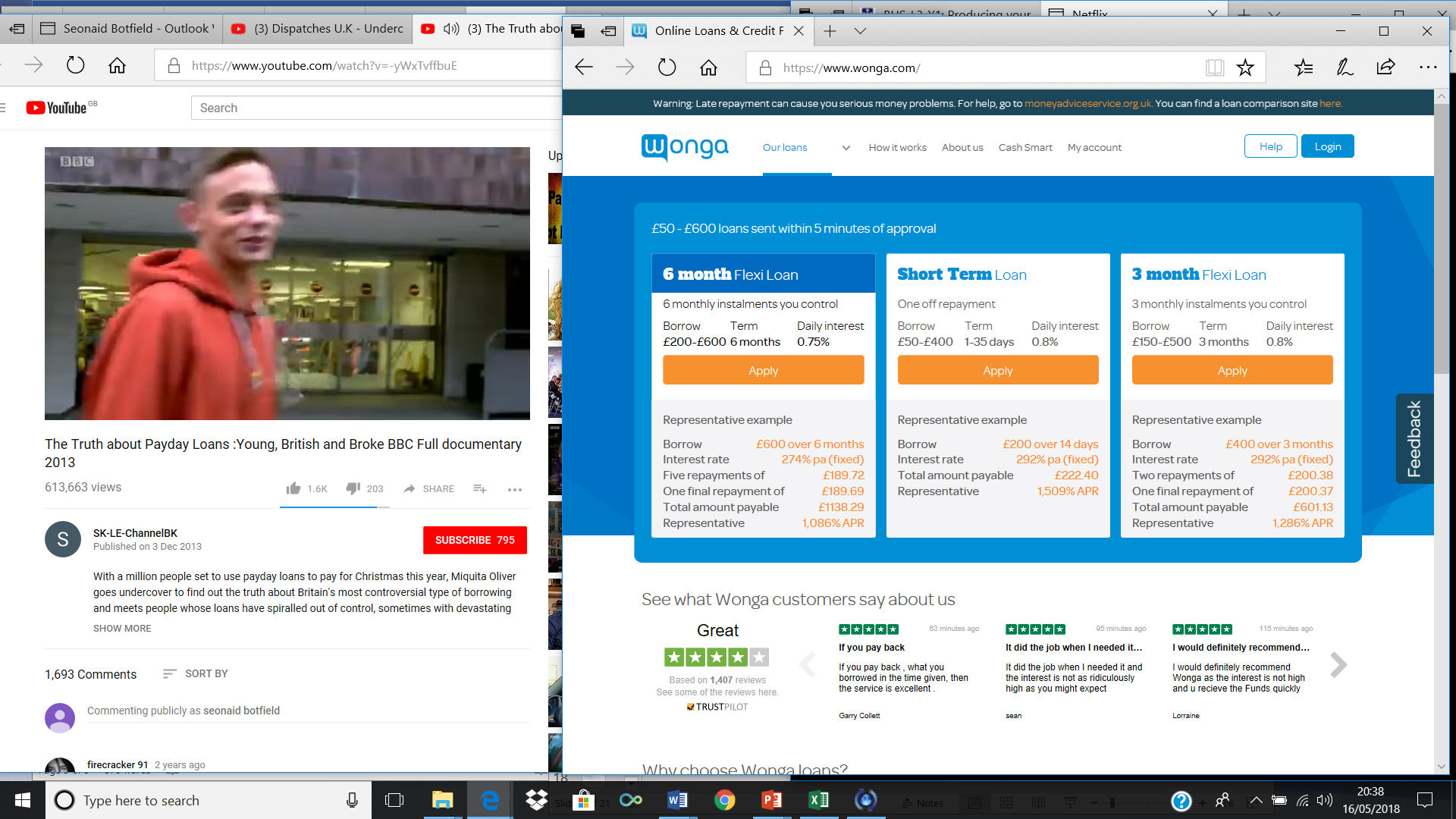 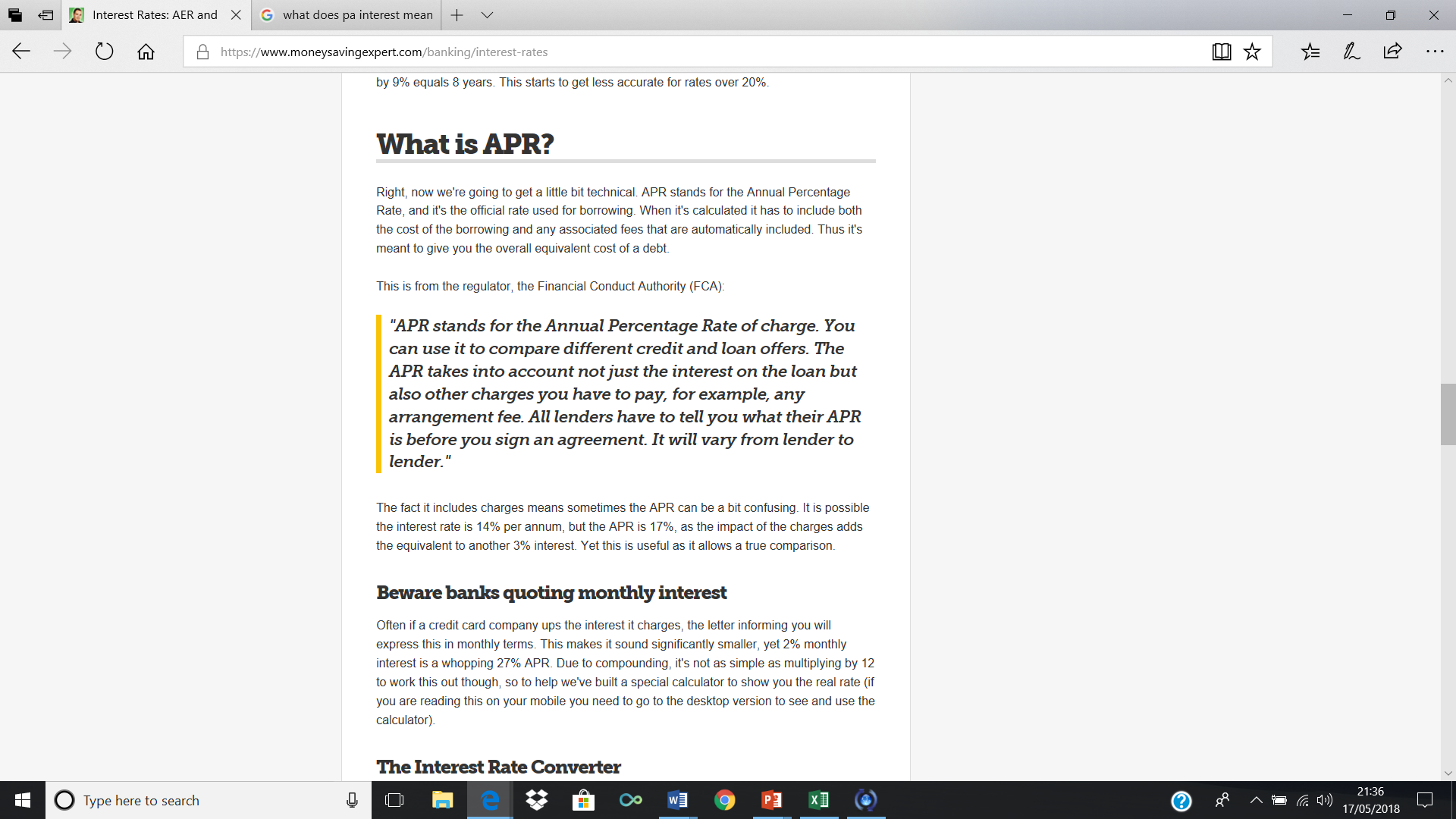 Different Types of Borrowing
Using pages 124 -125 complete the table in your workbooks.
Saving and investment
Personal Finance
Learning Aim A4
ISA
Individual Savings Account
Saving account where the holder is not charged income tax on the interest.


https://www.youtube.com/watch?v=t_pqRA-fNy8

https://www.nationwide.co.uk/products/isas/isas
Deposit and savings account
Interest is paid on the balance and normally the holder needs to give notice before withdrawing funds.
Premium Bonds
Premium Bonds
A government scheme that allows individuals to save up to a set amount by buying bonds.
The bonds don’t receive interest but are placed into a draw for prizes.
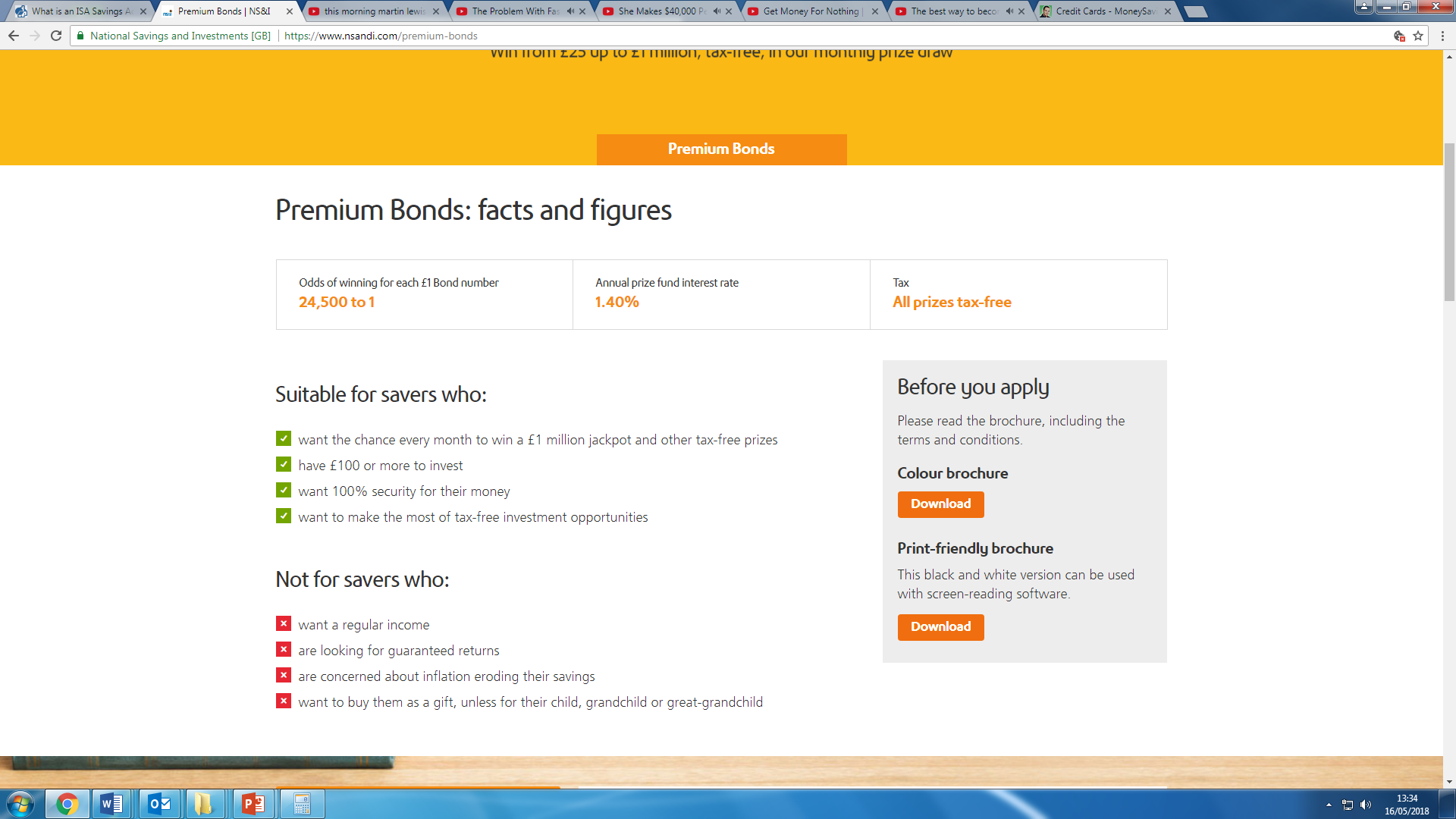 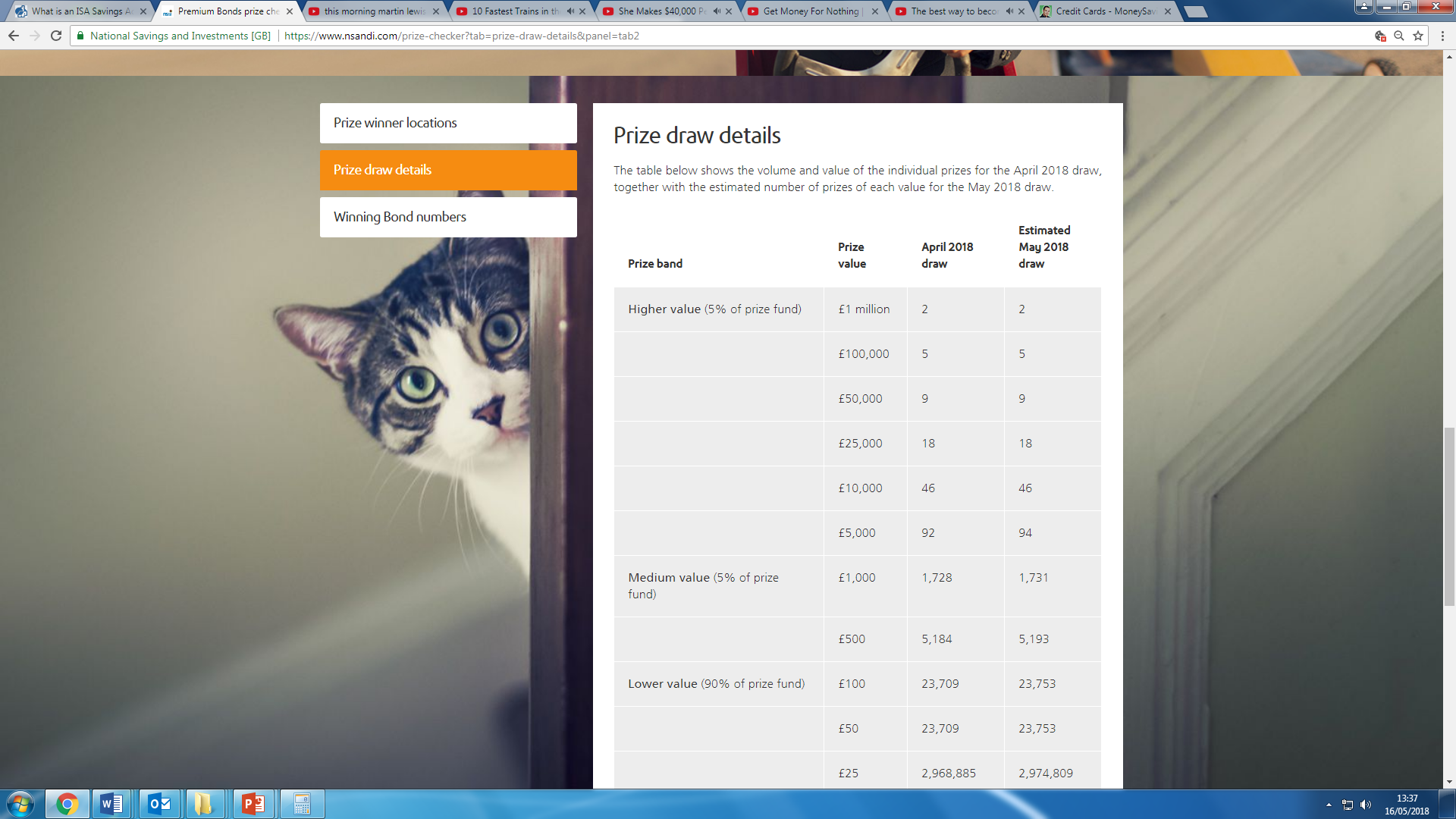 Premium Bonds
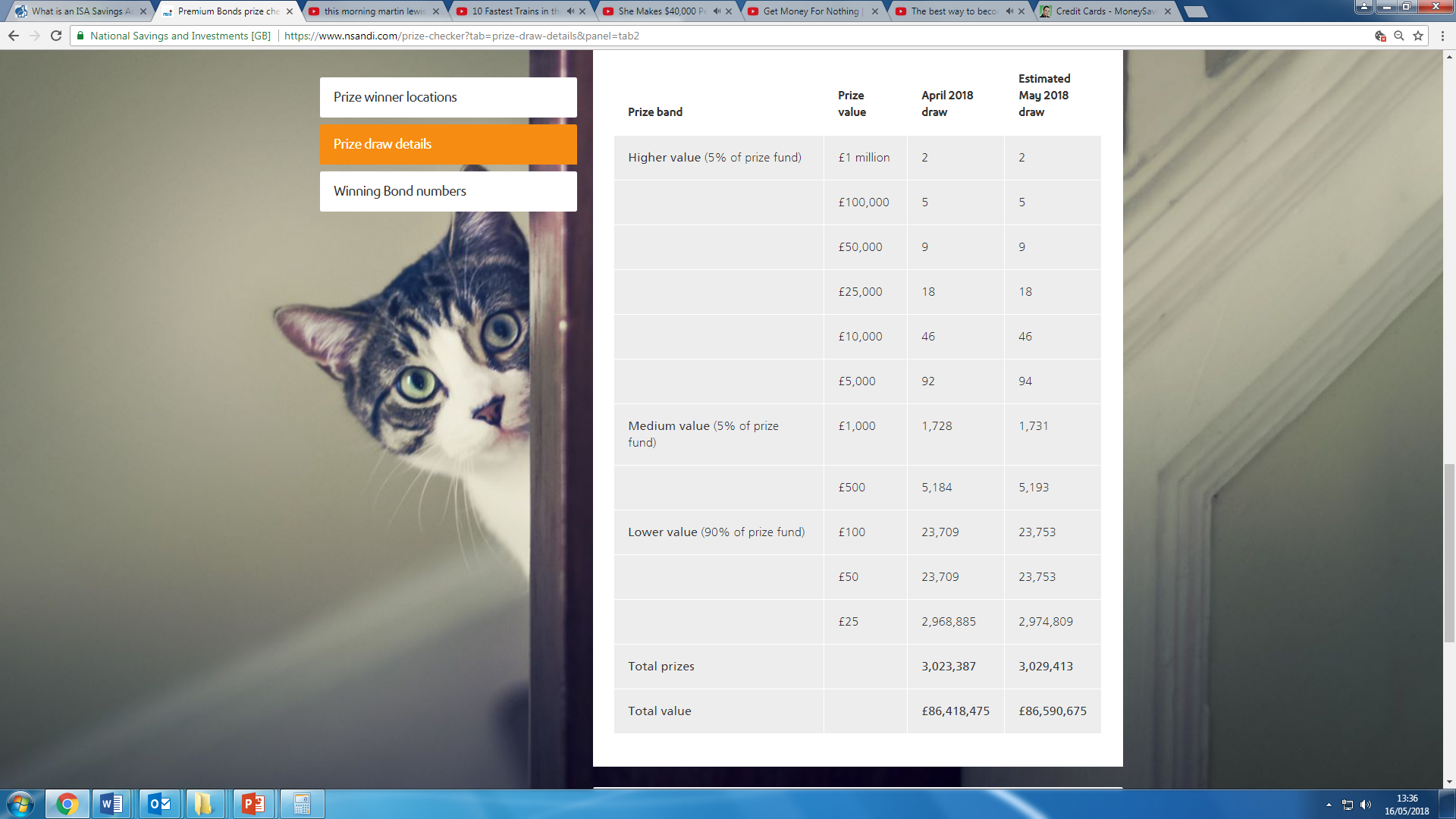 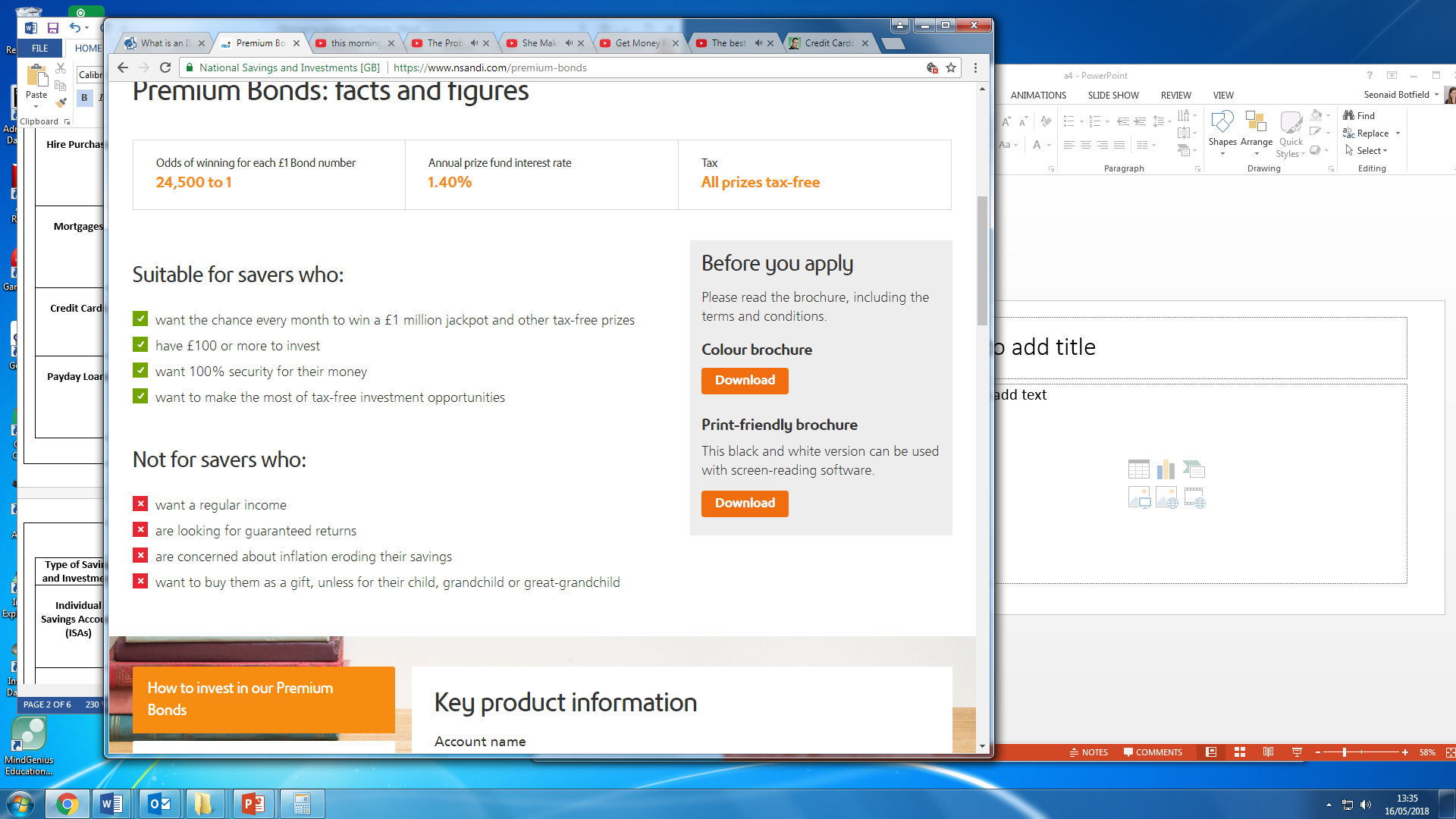 https://www.youtube.com/watch?v=ns6Gjgpdgk0
Bonds and gilts
These are fixed term securities where the lender (the individual) lends money to companies and governments in return for interest payments. 

Money is invested for a specified period of time.
Shares
Investment in a business in return for equity, i.e. the shareholder becomes a part owner of the business. The shareholder will receive dividends from the company’s profit and will also want the value of their shares to increase.
Pensions
Long-term savings plans where individuals make regular contributions, called premium payments, throughout their working life. 

This is then repaid as either a lump sum, regular payments or a combination of the two upon retirement.

Pensions can be state, company or private.
Risks and Rewards of saving versus investment
Saving: placing money in a secure place so that it grows in value and can be used in the future. 

Investment: speculative commitment to a business venture in the hope that it generates a financial reward in the future.
Risks and Rewards of Saving Versus Investment
Saving and investment both involve forfeiting current spending in the hope of gaining greater wealth in the future. 
If you are saving your money, it is often with a view to buying a specific good in the future or to support a planed future lifestyle. 

Using page 127 of the textbook complete the table in your books.
insurance
Personal Finance
Learning Aim A4
Insurance
Insurance -  an agreement with a third party to provide compensation against financial loss in line with the conditions laid down in the policy agreement

Premiums – regular payments made by an individual or company to an insurance provider in return for protection
Car Insurance
It’s a legal requirement to insure any car that is on the road
The degree of cover will vary depending upon whether the policy is third party or fully comprehensive
It protects the driver, passengers and other road users
Home and contents
Home insurance covers the physical building
Contents insurance covers the physical items in the house
If there are any individual items of high value they may need to be specified on the policy
Items can be insured when a person is using them away from home as well as when inside the house
Life assurance and insurance
Life assurance is an ongoing policy to pay a lump sum upon death 
Life insurance is a policy for a set period of time to pay a lump sum if you die within that time period
Mortgage lenders often insist upon life insurance for the same period as the mortgage to secure repayment of the mortgage if the holder dies
travel
Protects individuals or groups while abroad
Policies can be purchased to cover a specific trip, multiple trips or for all trips within a year
Cover will generally include loss or theft of property, illness, cancellation and emergencies up to predetermined limits
Specific types of holidays or activities will require additional cover due to the high level of risk associated
pet
Protects the owners of pets against some or all of the expenses associated with treating ill or injured pets
Health
Covers individuals, families or employees against medical expenses including assessments, treatments and loss of earnings
Health insurance can include payment plans to cover routine visits such as to the dentist or optician with a percentage of expenses paid
Insurance
Complete the table in your workbooks using pages 128-129 of the textbook
Task
Create a poster/leaflet on each of the different types of insurances we have looked at. 

Include what the insurance does/doesn’t cover and the pros and cons of each.
Car insurance
Third Party
This is the most basic level of cover, and the bare minimum required by law. 
It covers:
Damage to other vehicles
Injury to other people and animals
Damage to property
You aren’t covered for damage to your own car, or any injuries you sustain.
Third Party
Advantages
Will compensate any passengers that suffer 	injuries whilst travelling in your car
Cheaper way to build up no claims discount
Disadvantages
Some insurers will not offer this level of cover
Will never pay for damages to your own car
It will not pay if the car is stolen or damaged by fire
Third Party, fire and theft
A third-party, fire and theft policy has all the benefits of a third-party policy, but with one or two extras.
As the name suggests, the policy offers extra protection for your car if it’s stolen or catches fire.
This kind of policy may also cover you for damage that happens as the result of an attempted theft, eg if a thief breaks your window to steal your stereo.
Third Party, fire and theft
Advantages
 Covers damage to own car as a result of fire or theft
Covers for third party damage if you have an accident
Relatively cheaper way to build up no claims discount
Build no claims
Disadvantages
Third party, fire and theft cover will not pay out for any damage to your own car in the even of an accident
Comprehensive
This level of cover gives you all the benefits of third-party, fire and theft, but with a few added extras.
For one, a comprehensive policy covers damage to your own car, even if an accident is deemed to be your fault.
Comprehensive policies also tend to have cover for windscreen damage.
Comprehensive
Advantages			
Covers damage to the car as a result of accident, fire or theft as well as cover for windscreen damage
Covers third party damage if you have an accident
Covers includes other items such as personal accident/injury, death of policyholder, medical expenses ….
Build no claims
Disadvantages

More expensive